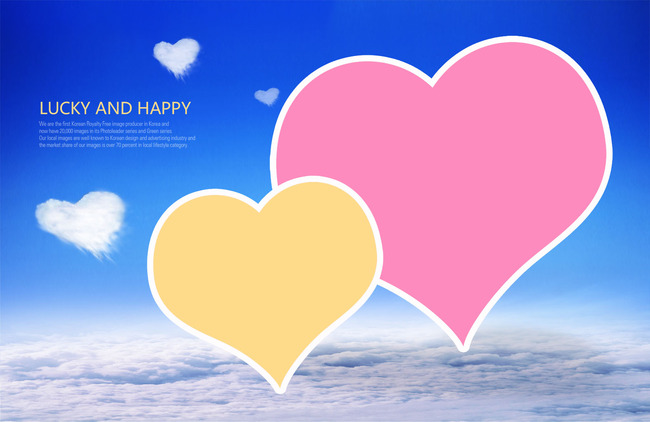 毕业留言
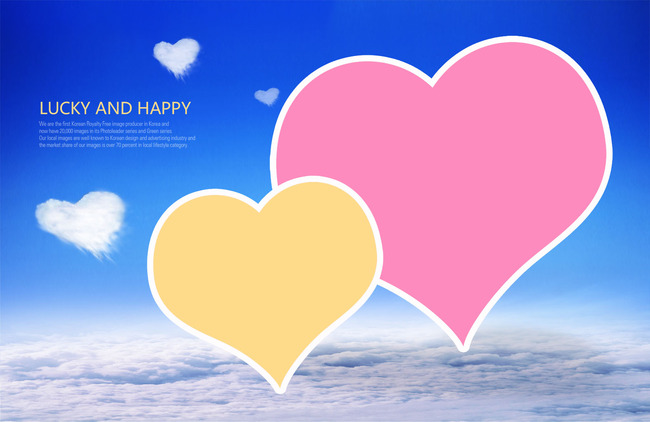